The views of young children on learning to read using systematic synthetic phonics as the prime approach
Liz Zsargo
Research questions
What is systematic synthetic phonics?
To what extent are the children in the study learning to read using systematic synthetic phonics (SSP) as the prime approach (first, fast and foremost)? 
What are the children’s experiences and perceptions about how they are learning to read? 
How do the children feel about reading overall? 
How can the study contribute to an ecological understanding of learning to read, following Bronfenbrenner?
Language is broken down into the smallest components of sounds – often known as ‘phonemes’
Children learn to separate spoken words into phonemes through playing with sounds
Then letters  - ‘graphemes’ – which correspond to these sounds are taught systematically
This starts with simple grapheme-phoneme correspondences  such as s, a, t, p, i, n and proceeds rapidly to more complex ones  such as sh, ow, air, igh 
Children learn to blend – synthesise – the phonemes together to read unknown words
Common exception words  (e.g. was, said, he....) are taught at the same time
SSP often seen as one part of a school’s approach, in the context of a rich and varied language and literacy curriculum
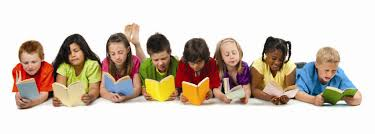 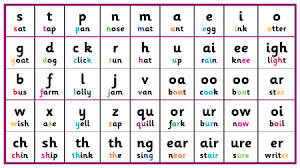 Why is this research needed?
Policy in England since 2006  steadily promoting SSP:
2006 Rose Report – Independent Review of Early Reading
2010 onwards  - teaching of SSP-as-prime inspected  and monitored specifically in Initial  Teacher Education
2012 - Phonics Screening Check introduced nationally for Y1 
2012 onwards - funding for all schools for SSP-as-prime schemes
2014 - new National Curriculum introduced with SSP-as-prime

NFER study (Walker, Sainsbury, Worth, Bamforth and Betts, 2015)  - teaching of reading has changed rapidly over the past five years, with a much heavier emphasis on teaching phonics ‘first and fast’ and daily phonics teaching sessions in YR and Y1. 

Plentiful debate and publication about the policy move to SSP as the prime approach for teaching reading (e.g. Davis, 2012; Clark, 2016) 

BUT....
Main emphasis has been on the views of teachers and educational researchers with the views of children remaining largely unsought (McGeown, Johnston, Walker, Howatson, Stockton and Dufton, 2015). This is the gap where the study is situated.
How will the questions be tackled?
Mosaic approach (Clark and Moss, 2005):
A view of the child or adult as ‘experts in their own lives’
Tools that play… to the participants’ strengths 
A willingness to construct a platform of communication for children and adults to discuss meaning together
Schutz‘ concept of ‘horizon‘: viewing from different perspectives (Hammersley, 2002)
Bronfenbrenner (1974): child simultaneously in different contexts – an ecology – e.g. policy, school, family, friends….
Participant observation in three schools over a year
Focus groups with up to 36 children and, later,  their teachers and parents
Range of techniques: drawing, shared reading, message in a bottle, blob people.....


Ethical issues will be of central importance throughout
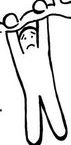 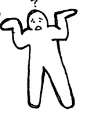 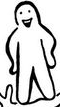 References
Bronfenbrenner, U. (1974). Developmental Research, Public Policy and the Ecology of Childhood. Child Development, 45(1), 1-5. 
Clark, A., & Moss, P. (2005). Spaces to play: More listening to young children using the mosaic approach. London: National Children's Bureau.
Clark, M. (2016). Learning to be literate: Insights from research for policy and practice. Improving Schools, 19(2), 129-140. 
Davis, A. (2012). A Monstrous Regimen of Synthetic Phonics: Fantasies of Research‐Based Teaching ‘Methods’ Versus Real Teaching. Journal of Philosophy of Education, 46(4), 560-573. doi:10.1111/j.1467-9752.2012.00879.x
Eide, B. J., & Winger, N. (2005). From the children's point of view: methodological and ethical challenges. In A. Clark, A. T. Kjorholt, & P. Moss (Eds.), Beyond Listening: Children's perspectives on early childhood services (pp. 71-90). Bristol: The Policy Press.
Hammersley, M., & Gomm, R. (2002). Two worlds for ever at odds? In M. Hammersely (Ed.), Educational Research: Policymaking and Practice (pp. 59-82). London: Paul Chapman Publishing.
McGeown, S., Johnston, R., Walker, J., Howatson, K., Stockburn, A., & Dufton, P. (2015). The relationship between young children's enjoyment of learning to read, reading attitudes, confidence and attainment. Educational Research, 57(4), 389-402. 
Walker, M., Sainsbury, M., Worth, J., Bamforth, H., & Betts, H. (2015). Phonics screening Check Evaluation:  Final report. London Retrieved from https://www.gov.uk/government/publications/phonics-screening-check-evaluation-final-report.
“Grown-ups don’t really know what it’s like to be a child in day care. We children know. That’s why I have to tell you about it.” 
(5-year-old child quoted in Eide and Winger, 2005, p86)